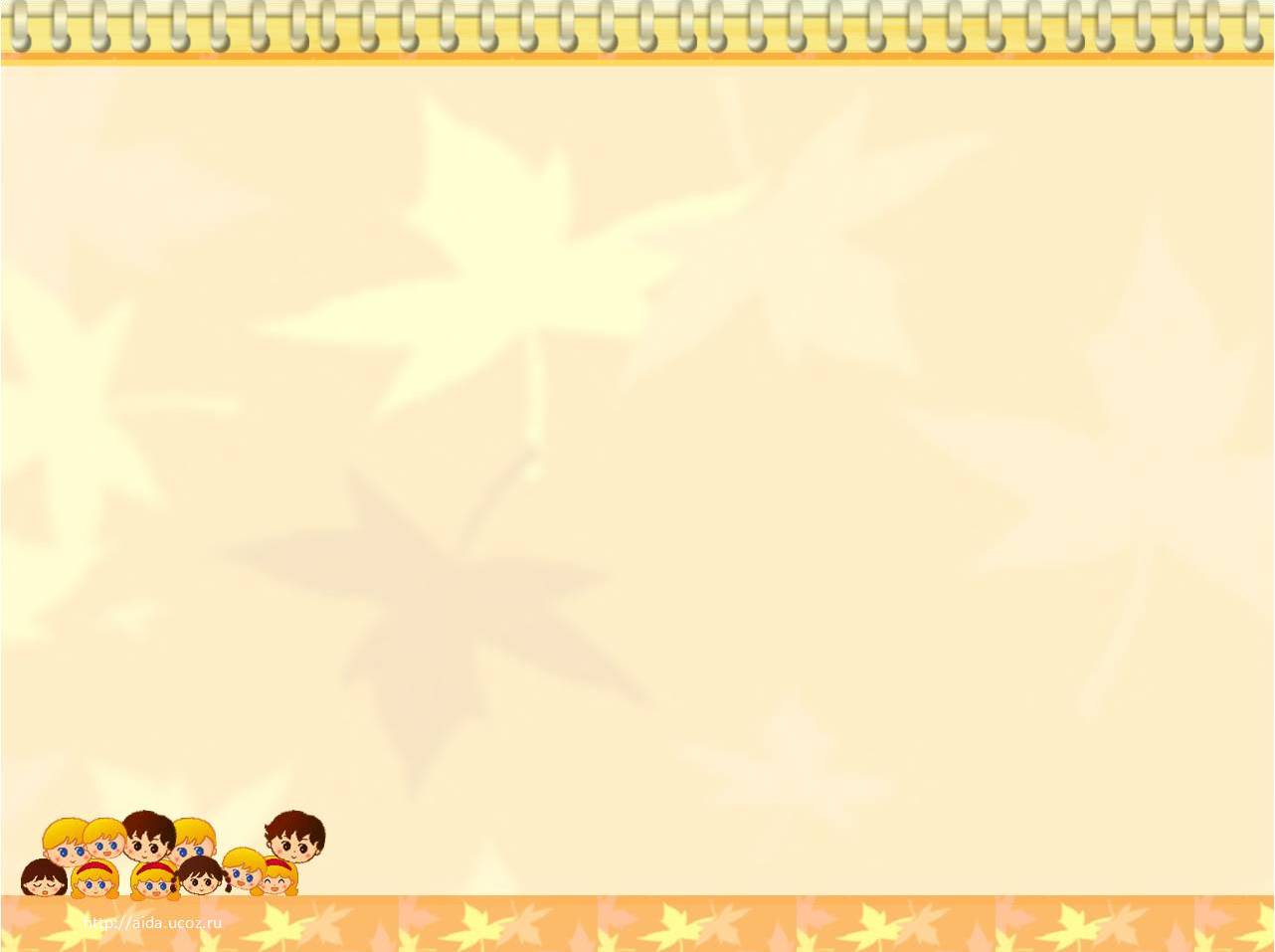 Исследовательская работа
ОЦЕНКА СОСТОЯНИЯ ЗДОРОВЬЯ ШКОЛЬНИКОВ ПОСРЕДСТВОМ ЭКСПРЕСС – ДИАГНОСТИЧЕСКИХ МЕТОДОВ
Авторы:
 учащиеся 7-9 классов 
МКОУ «ООШ № 30» 
п.Большой Исток
Руководитель:
учитель биологии
Данилова А.Л.
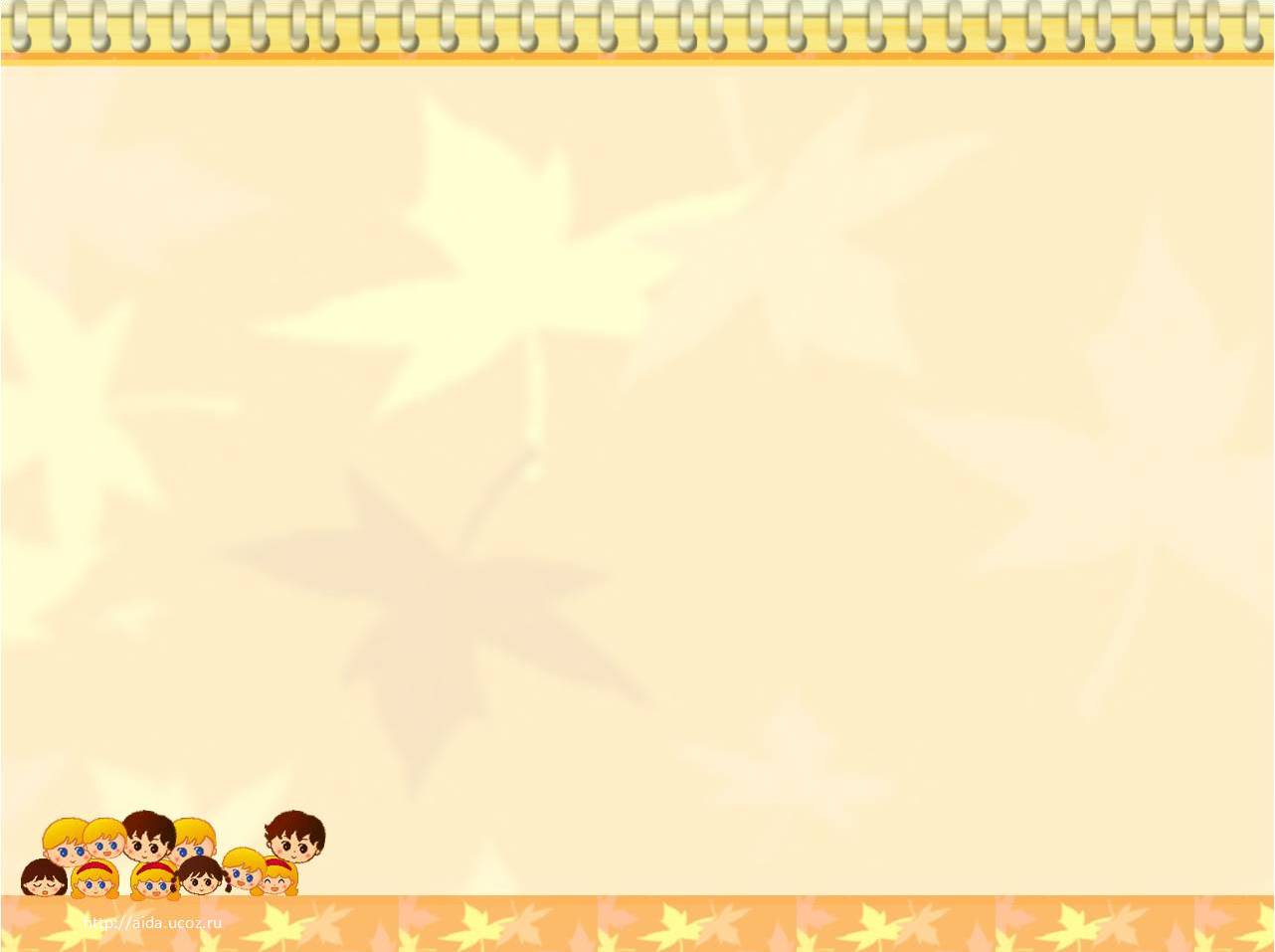 Цель:
Изучение наиболее доступных способов (экспресс – диагностических методов) оценки состояния здоровья для объективного оценивания своего индивидуального здоровья с целью его сохранения и укрепления.
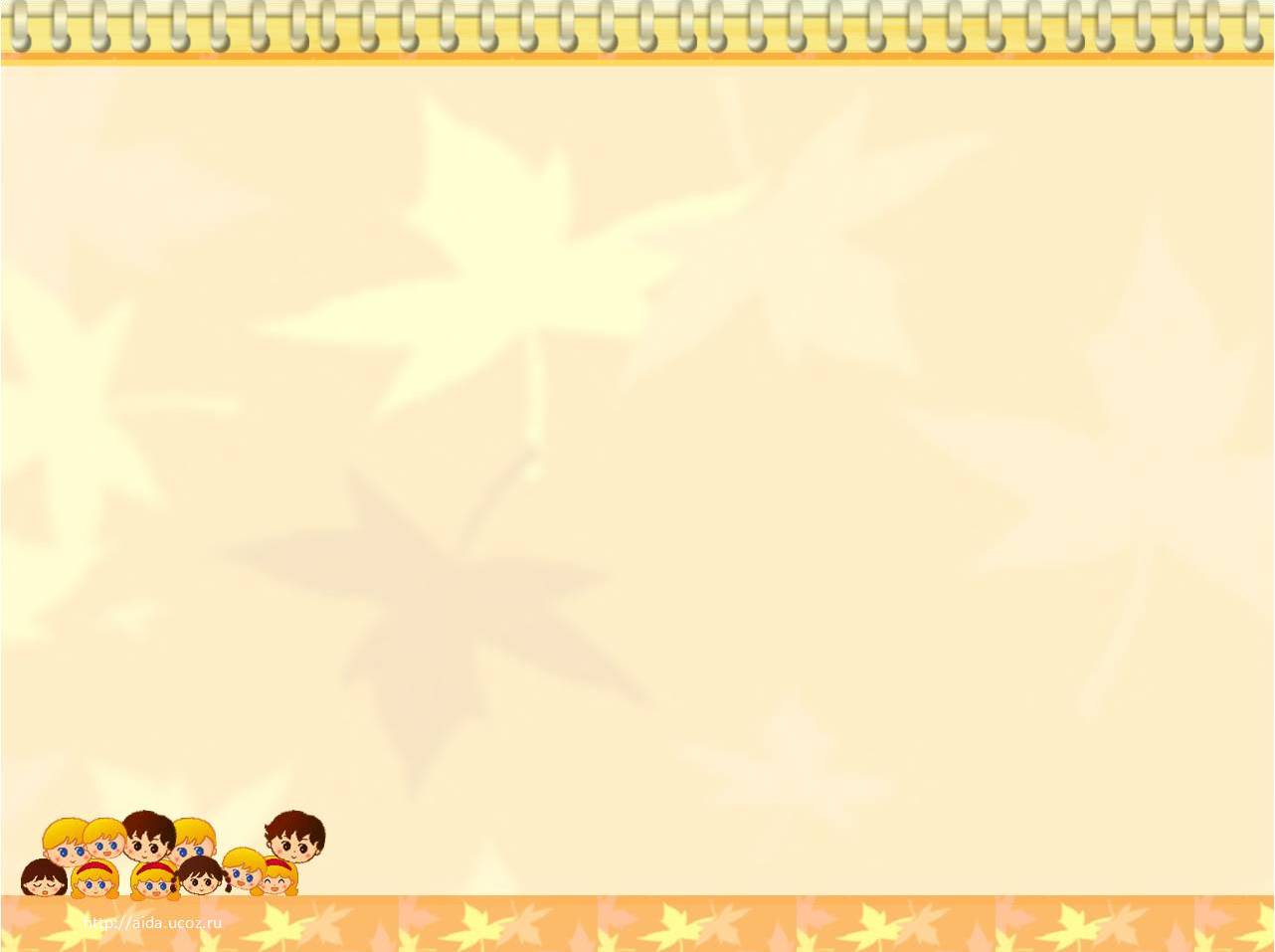 ПРОБЛЕМА
заключается в определении наиболее простых и доступных методов определения состояния здоровья,  не требующих много времени и серьезной медицинской   подготовки.
ОБЪЕКТ ИССЛЕДОВАНИЯ

состояние здоровья школьника
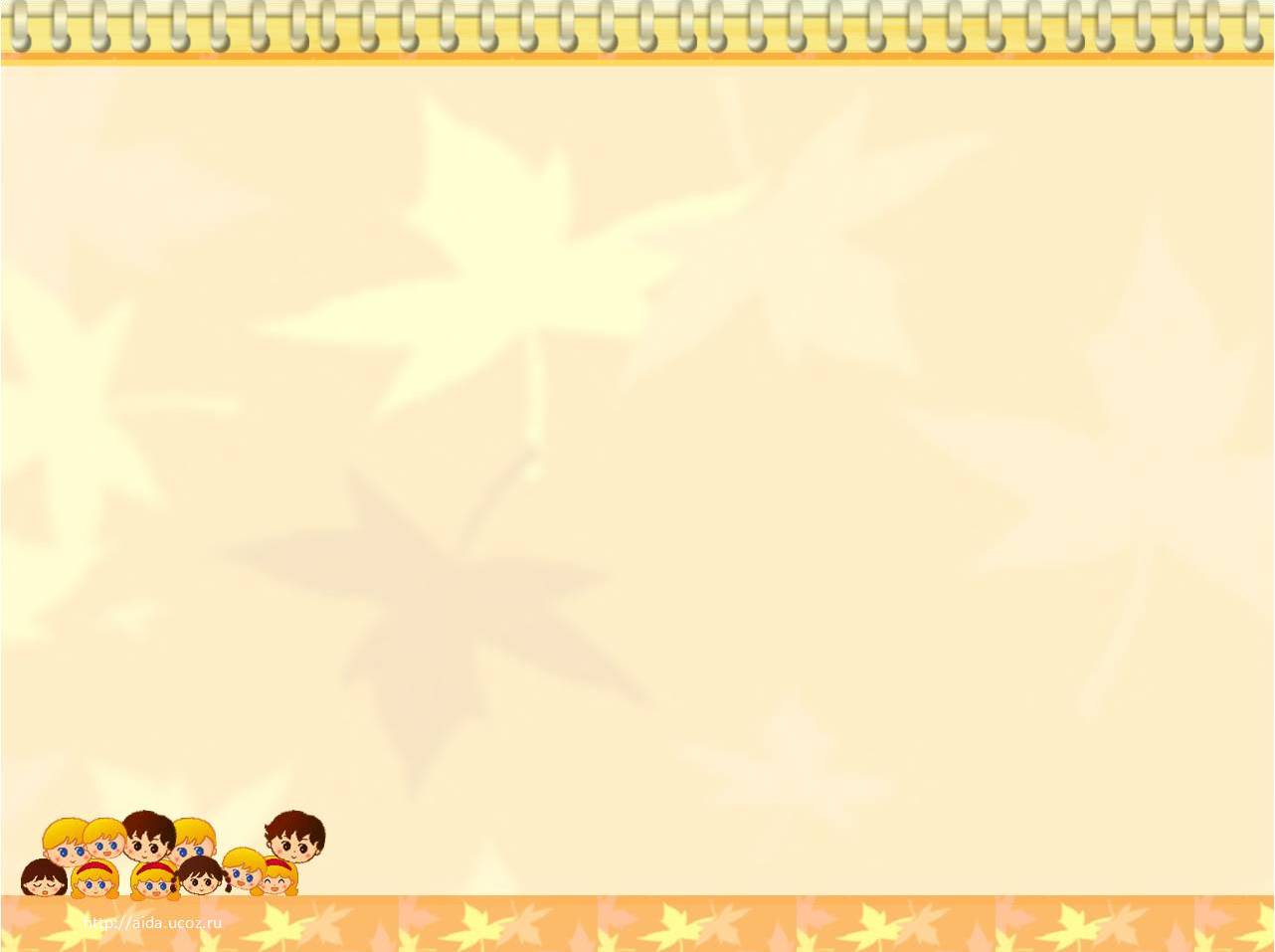 Предмет исследования
Наиболее доступные способы определения состояния здоровья
Гипотеза исследования –
  знание основ здорового образа жизни и умение оценить 
состояние своего здоровья формирует здоровую личность; 
способствует стремлению сохранить и укрепить свое здоровье.
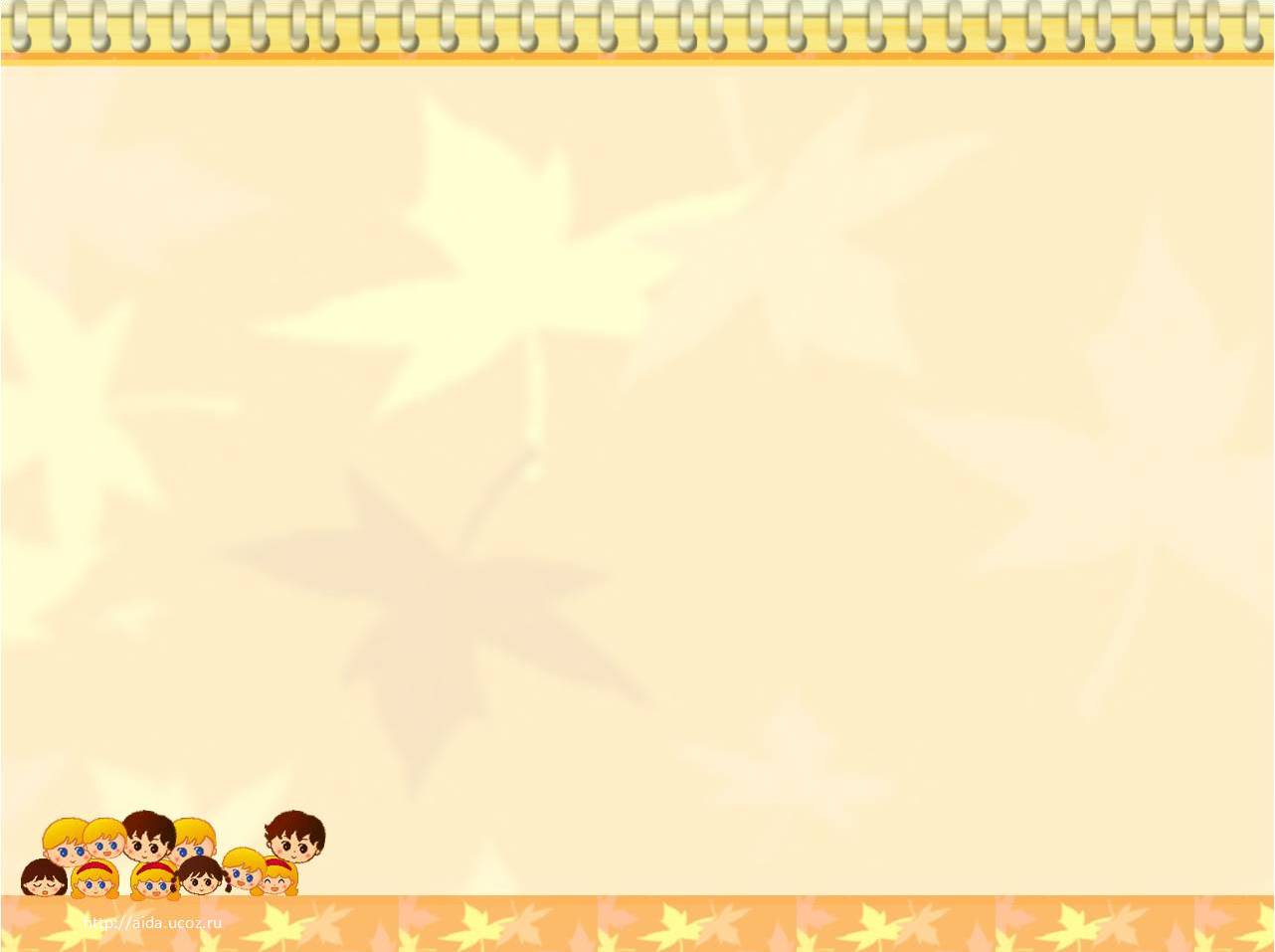 Задачи
 Проанализировать состояние здоровья   учащихся МКОУ «ООШ № 30».
 Провести анкетирование учащихся с целью 
выяснения соблюдения правил здорового образа жизни.
 Изучить, проанализировать и выбрать оптимальные способы оценки здоровья учащихся.
 Определить состояние здоровья учащихся посредством выбранных способов оценки.
 На основе полученных результатов сделать выводы и разработать рекомендации для учащихся.
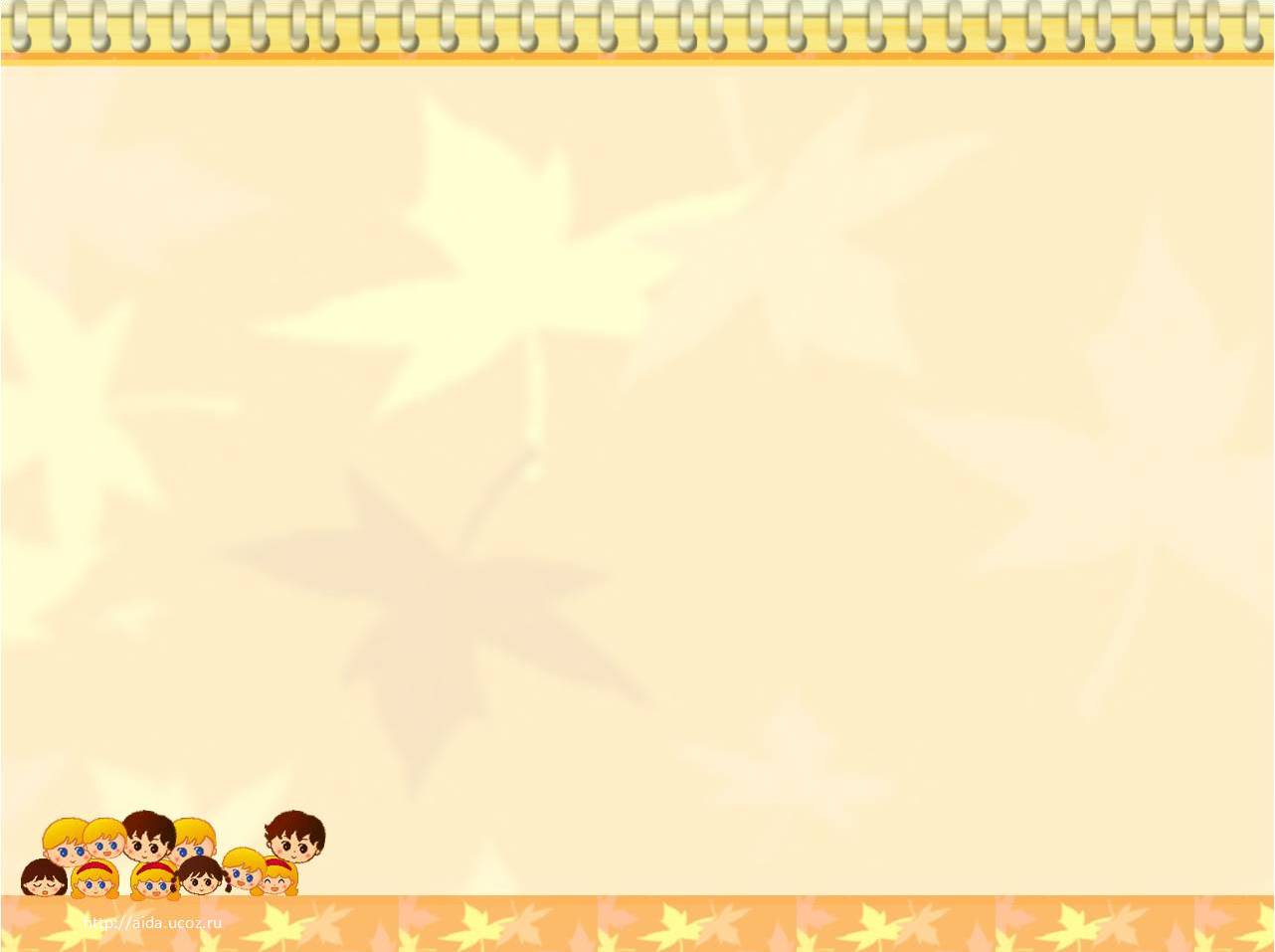 Ожидаемые результаты:
 
овладение экспресс - диагностическими методами        оценки здоровья;

умение оценивать состояние своего здоровья    для     его сохранения и укрепления.
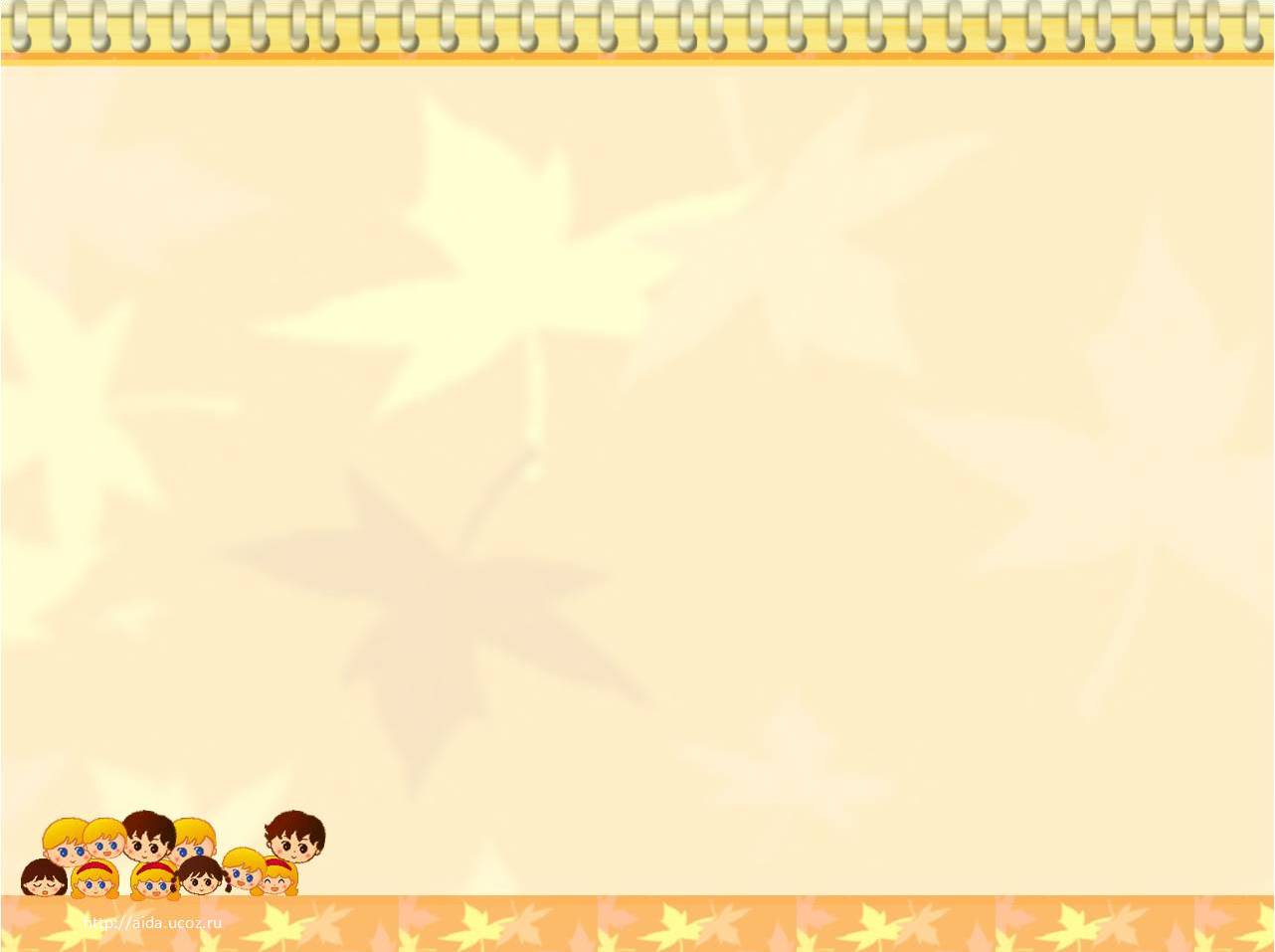 Методы:

анкетирование,
анализ литературы, 
объяснительно - иллюстративный, 
метод практических действий, 
индивидуальная и групповая работа.
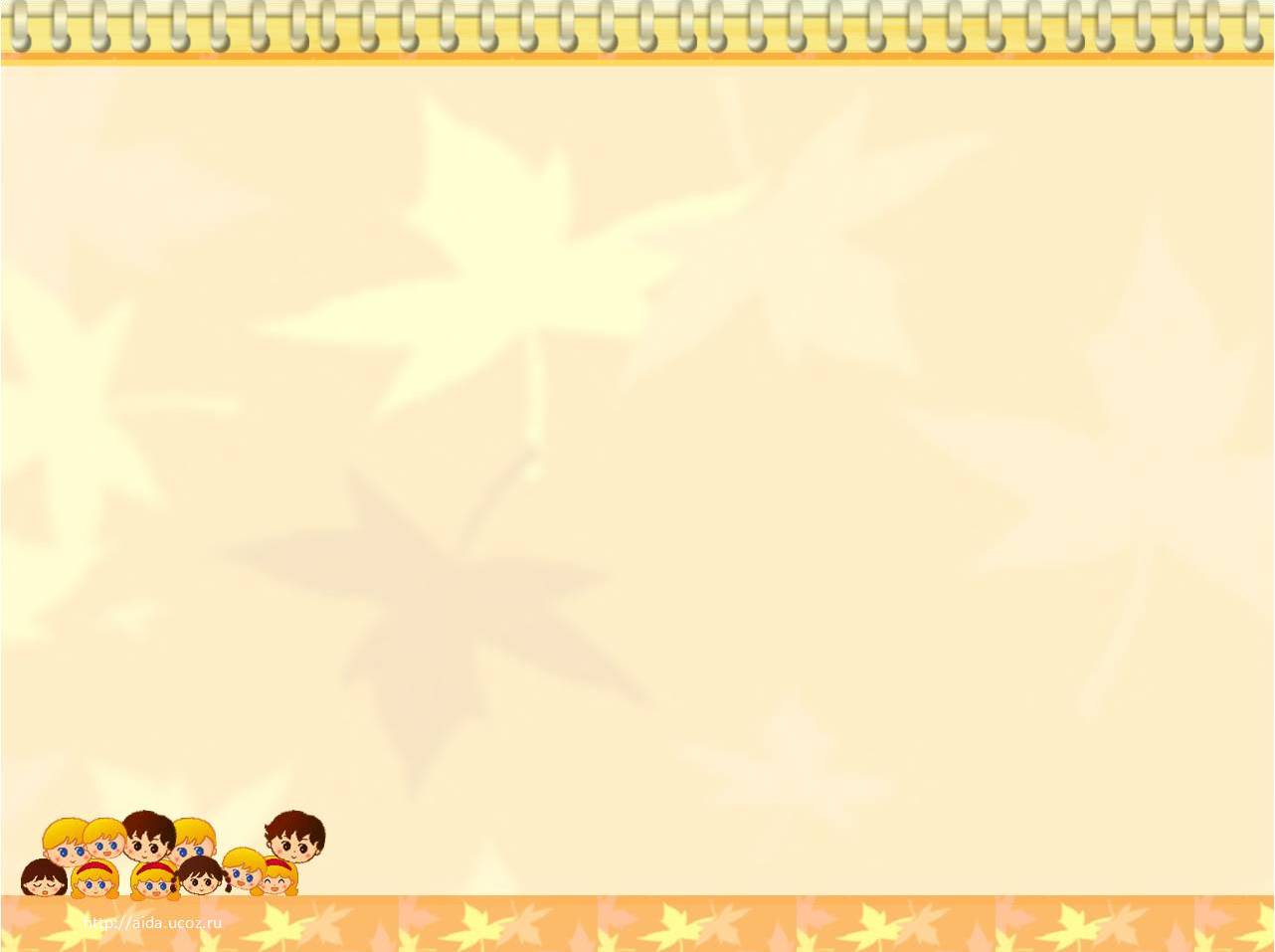 ПРАКТИЧЕСКАЯ ЗНАЧИМОСТЬ ИССЛЕДОВАНИЯ:
Объективная оценка здоровья учащихся;

Рекомендации школьникам по сохранению и укреплению здоровья.
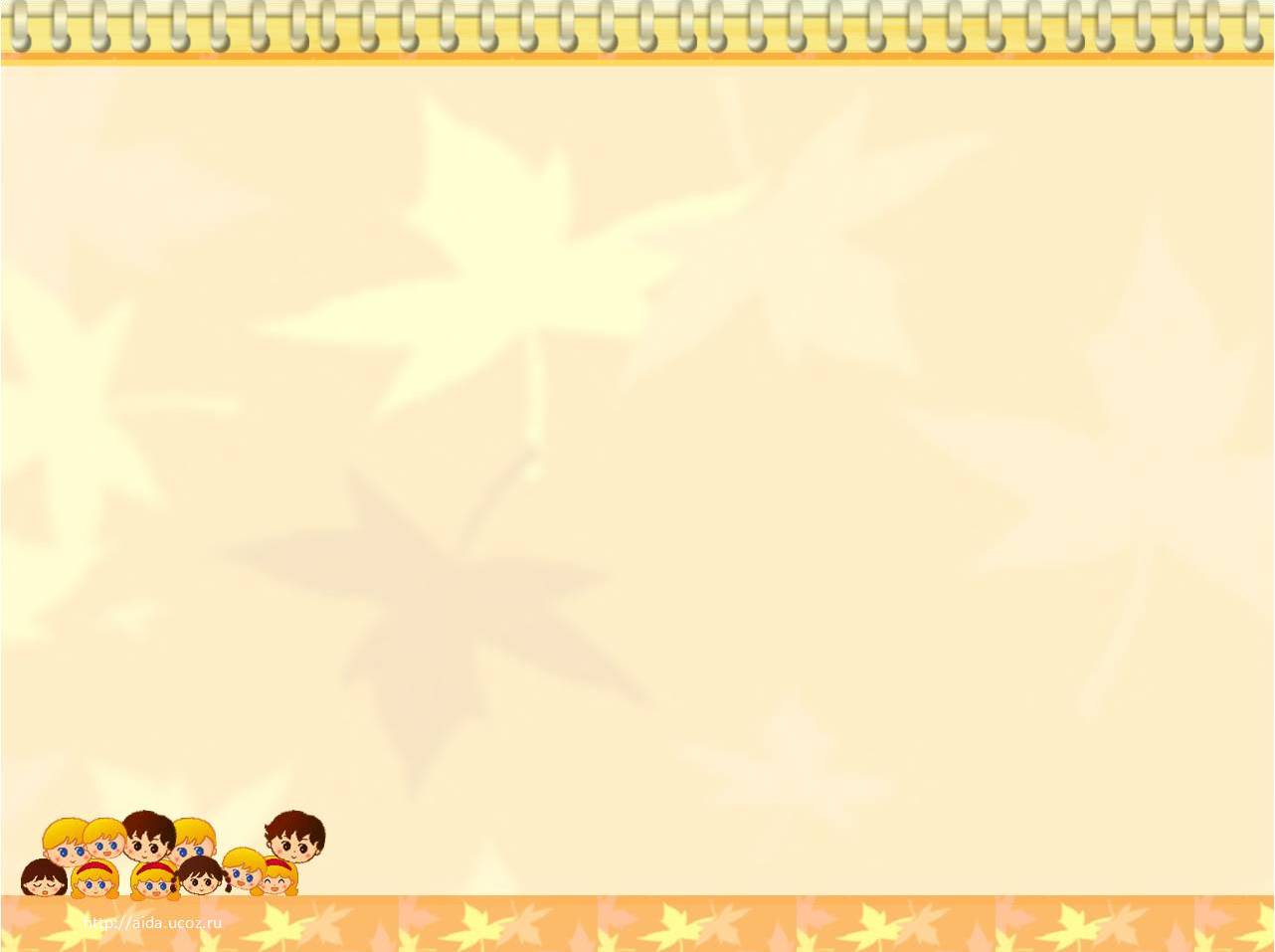 Образовательные технологии:

мультимедийные, 

исследование, 

развитие познавательных интересов, 

коллективное и групповое обучение.
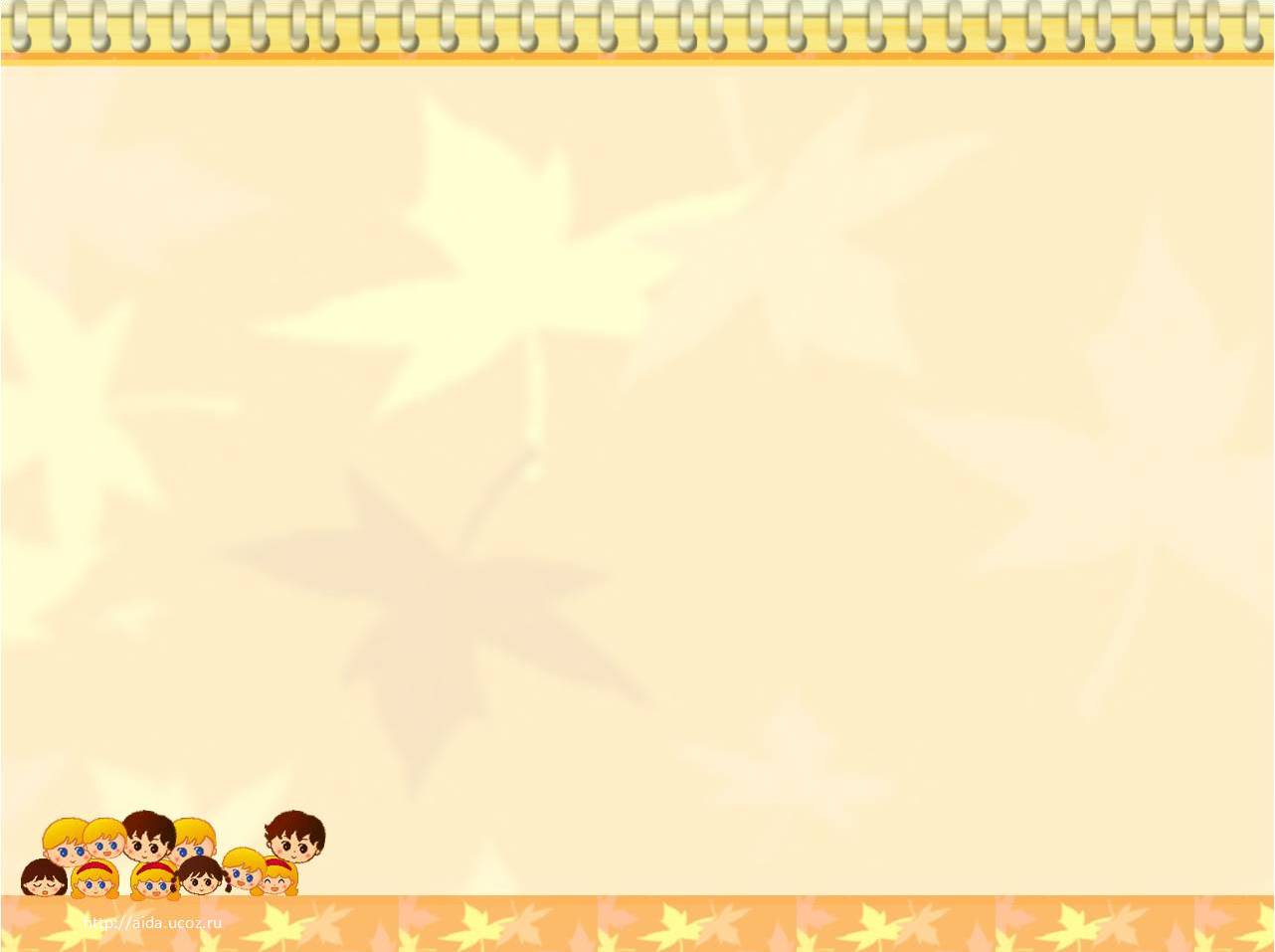 Исследование проводилось в три этапа:
1-й этап 
изучение проблемы,
 определение целей и задач теоретической и экспериментальной работы,
подбор наиболее эффективных экспресс - диагностических методов 
оценки здоровья, проведение эксперимента.  
2-й этап 
проведение анкетирования и эксперимента,
обработка данных экспериментальной работы, 
обобщение результатов исследования. 
3-й этап
                      оформление результатов исследования.
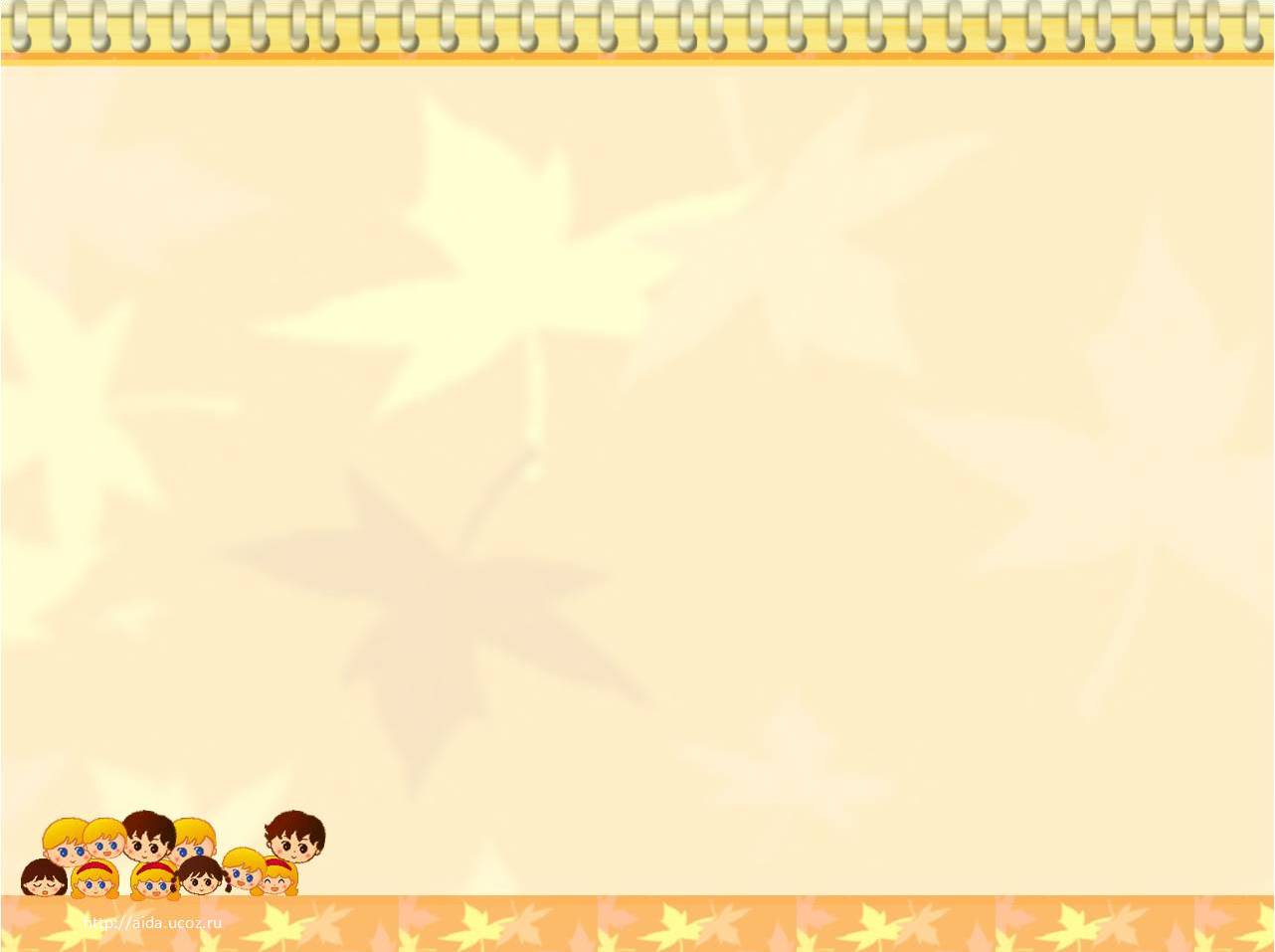 ЭКСПРЕСС – ДИАГНОСТИЧЕСКИЕ МЕТОДЫ:
Комплексная программа экспресс - оценки уровня физического здоровья школьников, разработанная Федерацией спортивной медицины и НИИ педиатрии РАМИ.программа включает
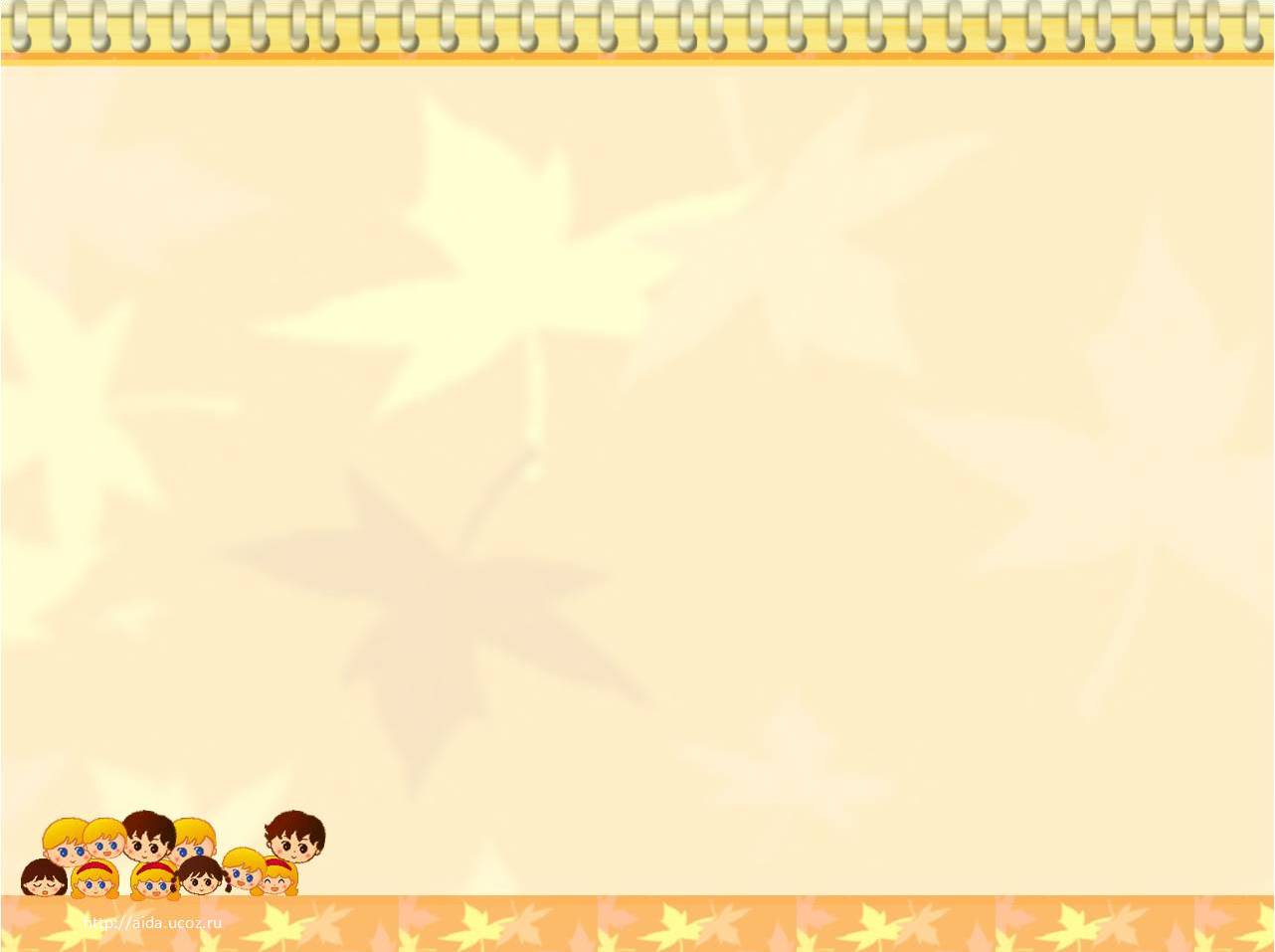 Программа включает в себя5 морфофункциональных индексов:
1. Массо -ростовой индекс Кетле 2. Двойное произведение - индекс      Робинсона 3. Индекс Скибинского 4. Индекс мощности Шаповаловой 5. Индекс Руфье
Мониторинг состояния здоровья учащихся ООШ № 30» 
 (по группам здоровья)  2013/14 г.
Мониторинг состояния здоровья учащихся  ООШ № 30
( по состоящим на диспансерном учете 
и  нуждающимся в  лечебной физической культуре)
Результаты анкетирования испытуемых (50 учащихся)
Результаты анкетирования по правилам ЗОЖ
Массо -ростовой индекс Кетле
характеризует степень гармоничности
физического  развития и телосложения
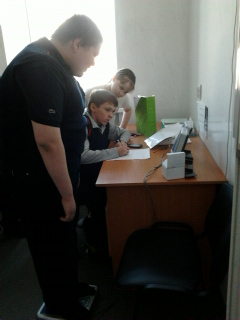 вес тела (г)
       =    --------------
                рост (см)
РЕЗУЛЬТАТЫ ИССЛЕДОВАНИЯ Индекс  Кетле
Уровни показателя у учащихся в основной школе ( %)
Индекс Робинсона
Характеризует систолическую работу сердца. Чем больше этот показатель на высоте физической нагрузки, тем больше функциональная способность мышц сердца. По этому показателю косвенно можно судить о потреблении кислорода миокардом.
ЧСС (уд. в мин) х АД (сист.)
=        -----------------------------------
                                 100
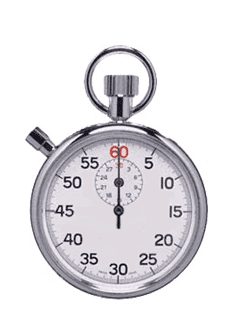 РЕЗУЛЬТАТЫ ИССЛЕДОВАНИЯ Индекс  Робинсона
Уровни показателя у учащихся в основной школе ( %)
Индекс Скибинского
Позволяет в определенной мере оценить функцию не только системы дыхания, но и сердечно-сосудистой системы.
= ((ЖЕЛ(мл)/100)*длительность задержки дыхания, с) /частота пульса, уд/мин.
РЕЗУЛЬТАТЫ ИССЛЕДОВАНИЯ Индекс    Скибинской
РЕЗУЛЬТАТЫ ИССЛЕДОВАНИЯ Индекс    Скибинской
Индекс Руфье
позволяет установить состояние работы сердца (выраженность реакции сердечно- сосудистой системы на стандартную физическую нагрузку

   = (4х(р1+р2+р3)-200)/10
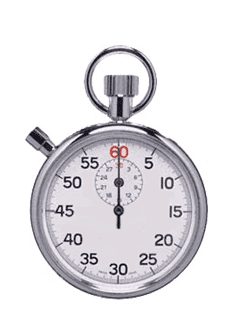 РЕЗУЛЬТАТЫ ИССЛЕДОВАНИЯ Индекс   Руфье
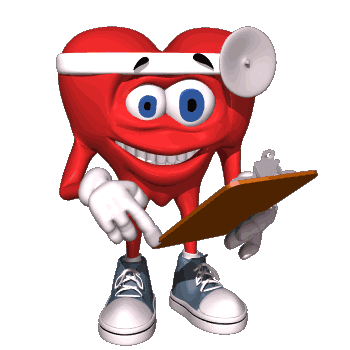 РЕЗУЛЬТАТЫ ИССЛЕДОВАНИЯ Индекс   Руфье
Индекс Шаповаловой
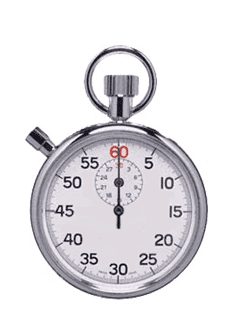 Проба  заключается в расчете развития силы, быстроты и скоростной выносливости мышц спины и брюшного пресса. 
                                              количество наклонов
              вес тела (г)                     за 1 минуту               
  =    -----------------      x   -----------------------------
                 рост (см)                              60
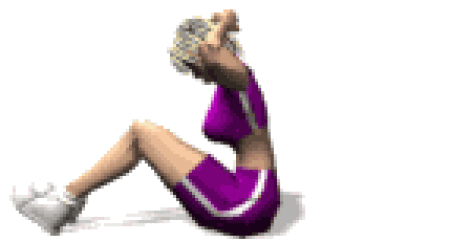 РЕЗУЛЬТАТЫ ИССЛЕДОВАНИЯ Индекс     Шаповаловой
РЕЗУЛЬТАТЫ ИССЛЕДОВАНИЯ Индекс   Руфье
Преобразование результатов
Обработка результатов
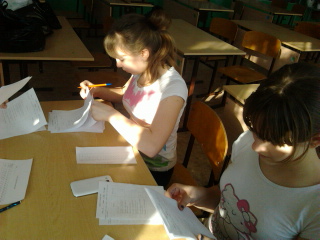 РЕЗУЛЬТАТЫ ИССЛЕДОВАНИЯ Уровень физического здоровья учащихся
РЕЗУЛЬТАТЫ ИССЛЕДОВАНИЯ  Уровень физического здоровья учащихся              5 класс
РЕЗУЛЬТАТЫ ИССЛЕДОВАНИЯ Уровень физического здоровья учащихся              6 класс
РЕЗУЛЬТАТЫ ИССЛЕДОВАНИЯ Уровень физического здоровья учащихся              7 класс
РЕЗУЛЬТАТЫ ИССЛЕДОВАНИЯ Уровень физического здоровья учащихся              8 класс
РЕЗУЛЬТАТЫ ИССЛЕДОВАНИЯ Уровень физического здоровья учащихся              9 класс
РЕЗУЛЬТАТЫ ИССЛЕДОВАНИЯ Уровни физического развития учащихся основной школы(среднее значение в %)
ВЫВОДЫ:
Овладение экспресс – диагностическими методами позволяет объективно оценить состояние своего здоровья и внести коррективы в свой образ жизни (избавиться от вредных привычек, рационально питаться, соблюдать режим дня, заниматься физической культурой и спортом и т.д.).

Использование экспресс методов повышают        интерес учащихся к состоянию своего здоровья,   мотивирует их на его сохранение и укрепление.
Точность самооценки здоровья зависит от знания:
Строения человеческого организма и особенностей его             функционирования;
 наиболее слабых мест своего организма, в первую очередь, подверженных заболеваниям;
 о перенесенных заболеваниях, прививках, показателях кровяного давления, группе крови, норме веса, лекарствах, которые вам противопоказаны;
 наиболее опасных для вас факторов риска;
 своей наследственности и тех болезней, развитие которых наиболее вероятно по этой линии;
 о своем телосложении, поскольку некоторые заболевания присущи определенным типам телосложения.
В ходе исследования были выполнены дополнительные работы учащихся
Влияние двигательной активности на функциональное состояние сердцаподростка
Оценка  состояния здоровья школьников экспресс-диагностическими методами
Оценка состояния сердечно-сосудистой системы учащихся
Определение гармоничности физического развития учащихся по антрометрическим показателям
Диагностика состояния групп здоровья учащихся школы
РЕЗУЛЬТАТ коллективного исследования
Для педагогов школы и классных руководителей составлены индивидуальные карты учащихся
2. Каждый классный руководитель имеет информацию по классу «Уровень физического здоровья учащихся»
3. Медицинский работник имеет данные для анализа здоровья учащихся  и их дополнительного обследования